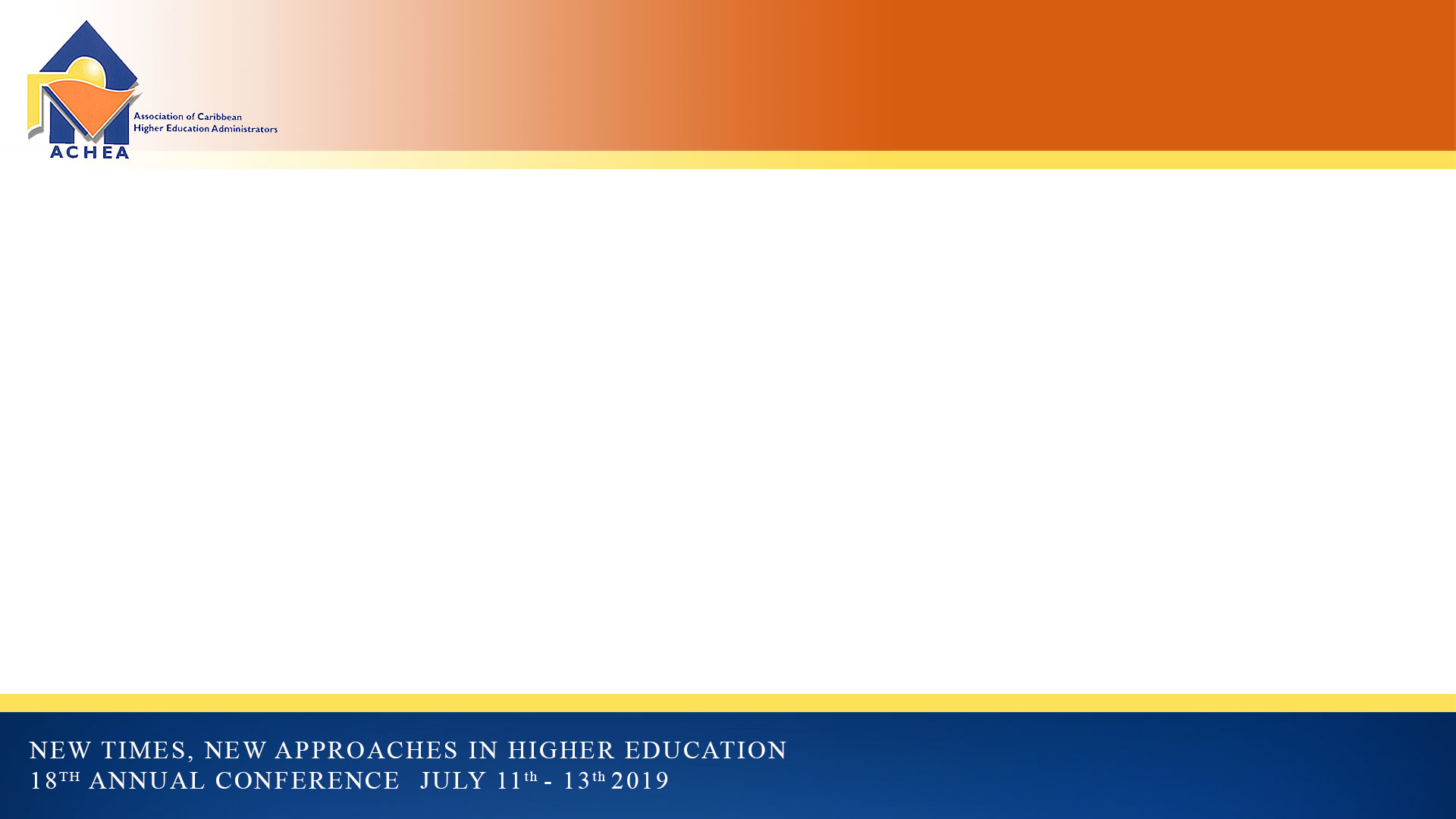 The Role of Human Resource Management in Institutional Effectiveness: A Comparative Study of Two Ghanaian UniversitiesBy
Dr. Paul Kwadwo Addo, Ms. Felicia Amankwah  & Solomon Panford Esq, APR.
Presentation Outline
Introduction
Overview of the Two Institutions
Problem Context and Purpose
Methodology
The Role of HR in Organizational Effectiveness
Evaluation of HR Policies and Procedure
Findings and Conclusions
Recommendations
Introduction
Institutions design strategic plans to achieve its objectives

There is growing increased awareness on institutional effectiveness and performance

HR has a major role in institutional effectiveness

There is the need to examine innovative approaches to HR practices in higher educational institutions in Africa and Caribbean
Overview of the Two Universities
Problem Context and Purpose of Study
Institutions around the world have functional systems of HR with a well-integrated management system
This is not the case in developing countries like Ghana
HR is still evolving from its former role of “personnel management”
Institutions in Ghana often do not have adequate resources to deploy effective Human Resource Management System 
Comparative analysis between an older university and a younger university to appreciate their HR policies and practices is needed
Methodology
Content analysis of HR related policies, manuals and practices

Sample from two strata of “old” and “young” based on year of establishment

Semi-structure interviews of HR Heads
HR in Organizational Effectiveness
Organizations like HEI are increasingly becoming aware of the fact that developing human resource policies and practices may improve performance in a number of ways including productivity and quality (Voorde et al., 2010) 
Studies have proven that human resource interventions such as training, performance management and career development have an influence on building employees’ capabilities which transcends to organizational effectiveness (Kehoe & Wright, 2013; Sung & Choi, 2014; Potnuru & Sahoo, 2016)
An Evaluation of KNUST and UENR
Findings and Conclusions
Both institutions do not have a comprehensive HR policy
KNUST have effective well decentralised sections for specific units but UENR have one composite office for HR due to its relatively “young” status
Again, KNUST have mentoring policy, a formalised system of evaluating senior management and PMS policy and manuals which UENR is yet to have 
But both institutions require adequate funding and institutional support to function effectively especially supporting staff to obtain international exposure
From the interview, it was realised that both institutions do not have strong system for conducting HR audit
Recommendations
There is the need for institutions to put structures and mechanisms in place to ensure continuous organisational feedback
Institutions must use feedback and put in a place a system for implementing High Performance Work Systems
There is the need for HR audit to ensure procedures aligns with the Labour Act, University Acts, Statutes and Policies
Adequate budgetary provision for HR related activities
HR Registrars in particular must be supported to attend international conferences and study tours to broaden their knowledge in current trends in HR
There is the need for Registrars to also specialise in specific areas of HR to enable them give top class professional services
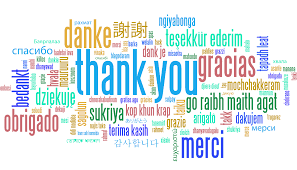